CHÀO MỪNG CÁC CON ĐẾN VỚI

Môn Toán 4
Thứ bảy ngày 4 tháng 3 năm 2022
Toán
LUYỆN TẬP (131)
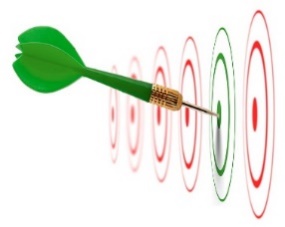 YÊU CẦU CẦN ĐẠT
Thực hiện được phép trừ hai phân số.
Biết trừ một số tự nhiên cho một phân số, trừ một phân số cho một số tự nhiên.
Rèn luyện kĩ năng thực hiện phép trừ hai phân số.
[Speaker Notes: Gọi hs đọc]
LÀM VỞ
LÀM VỞ
Bài 1. Tính:
Muốn trừ hai phân số cùng mẫu số, ta trừ tử số của phân số thứ nhất cho tử số của phân số thứ hai và giữ nguyên mẫu.
Em hãy nêu cách trừ hai phân số cùng mẫu số.
Bài 2. Tính:
LÀM VỞ
Muốn trừ hai phân số khác mẫu số, ta quy đồng mẫu số hai phân số, rồi trừ hai phân số đó.
Em hãy nêu cách trừ hai phân số khác mẫu số.
Bài 3. Tính (theo mẫu)
LÀM VỞ
Em có nhận xét gì về phép trừ trên?
Phép trừ trên có dạng trừ một số tự nhiên cho một phân số.
Nêu cách thực hiện trừ một số tự nhiên cho một phân số, một phân số cho một số tự nhiên?
Bước 1: Đưa số tự nhiên về dạng phân số có mẫu số là mẫu số của phân số trong phép trừ đó.
Bước 2: Thực hiện trừ hai phân số có cùng mẫu số.
Bài 4. Rút gọn rồi tính:
LÀM VỞ
Để thực hiện phép trừ phân số khác mẫu ta có những cách nào?
Để thực hiện phép trừ phân số khác mẫu ta có thể quy đồng hoặc rút gọn để đưa hai phân số về dạng cùng mẫu và thực hiện.
Bài 5.
LÀM VỞ
Tóm tắt:
Bài giải:
Thời gian học và ngủ:     ngày
Thời gian ngủ của Nam là:
Thời gian học :      ngày
Thời gian ngủ : … ngày?
A.
C.
D.
B.
Trò chơi Ai nhanh ai đúng?
Tính:
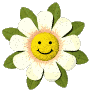 Tính:
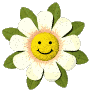 Tính:
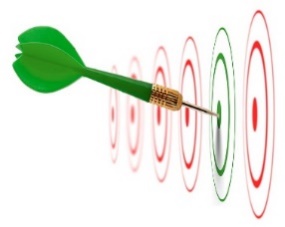 YÊU CẦU CẦN ĐẠT
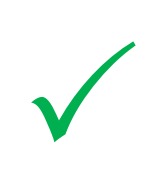 Thực hiện được phép trừ hai phân số.
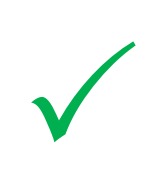 Biết trừ một số tự nhiên cho một phân số, trừ một phân số cho một số tự nhiên.
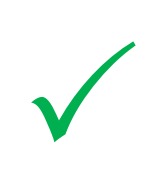 Rèn luyện kĩ năng thực hiện phép trừ hai phân số.
[Speaker Notes: Gọi hs đọc]
DẶN DÒ
- Hoàn thành các bài tập vào vở.
- Chuẩn bị: Bài Luyện tập chung trang 131 SGK Toán 4.